Муниципальное бюджетное образовательное учреждениедополнительного образования детейДом детского творчества г.Урень Нижегородской области    Мастер – класс«Три Деда Мороза по одной схеме»        Автор:  Куралова Светлана Анатольевна,                       педагог дополнительного образования высшей категории 2015г
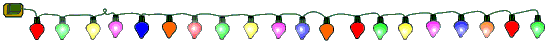 Три Деда Мороза по одной схеме
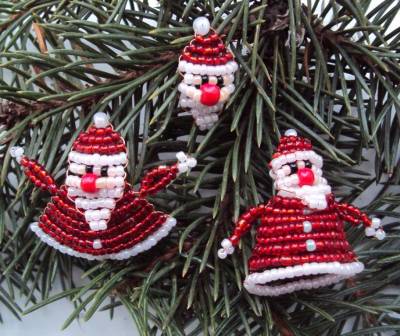 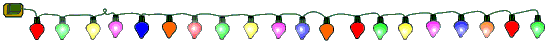 Поэтапный процесс изготовления изделия
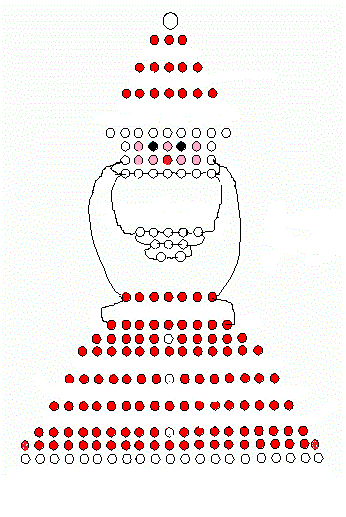 Материалы и инструменты:Бисер красного, белого, телесного, черного цветов. 
Тонкая проволока. 
Салфетка-рассыпушка для работы с бисером. 
Плоскогубцы. 
Схема плетения.
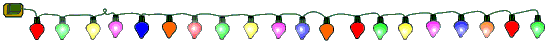 Фигурки плетутся в технике параллельного плетения "навстречу". Рассмотрим пример плетения плоской фигурки во весь рост. Начинаем работу с шапки: на середину проволоки наберите одну крупную белую бисерину.
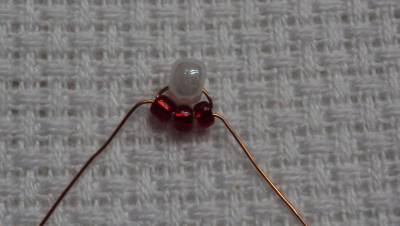 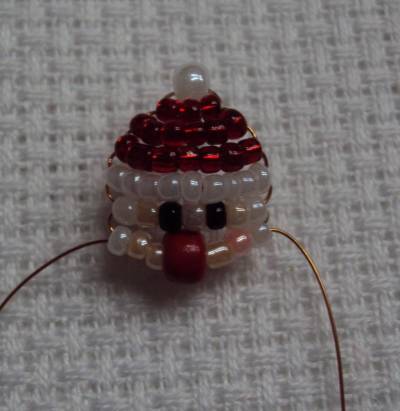 Далее плетите по схеме приёмом "навстречу", остановившись после ряда, в котором находится нос.
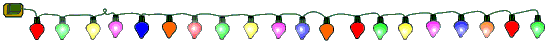 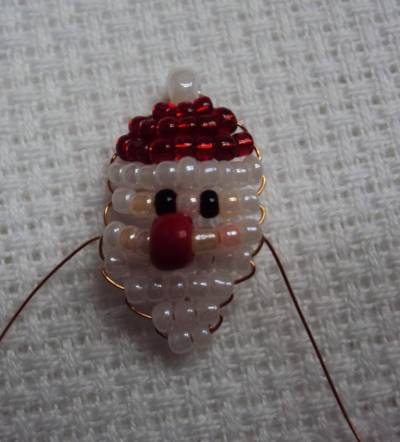 Вставьте в этот ряд дополнительную проволочку и сплетите на ней бороду. Концы проволоки скрутите, подрежьте и аккуратно загните внутрь. Если Вы решили сплести только лицо деда Мороза, то просто продолжите плетение на основной проволоке и Ваша работа будет завершена.
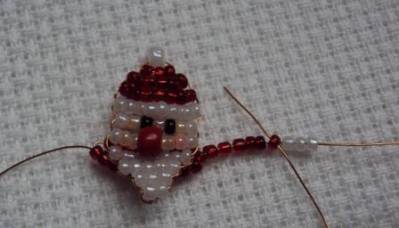 Продолжайте работу на основной проволоке по схеме. После плетения двух рядов выполните руки. Посмотрите внимательно на фото.
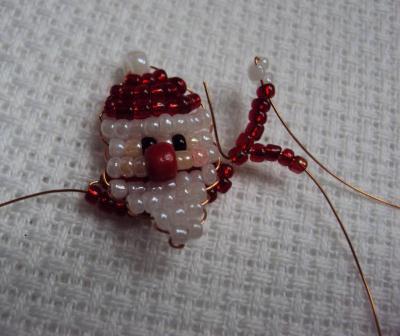 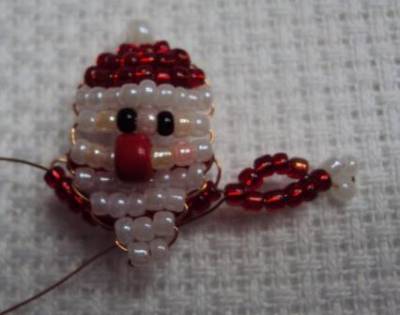 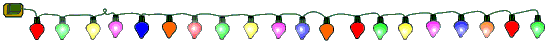 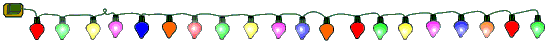 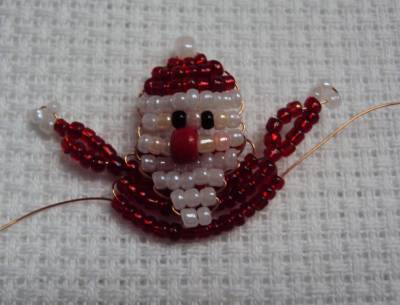 Затем продолжайте работу по схеме. Закончив работу, закрепите проволоку, концы спрячьте обратно в бисер.
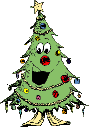 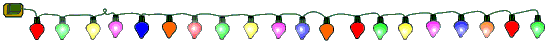 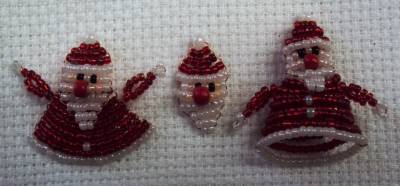 Для плетения двойной фигурки ряды повторяются дважды, парные ряды с лицом выполните белым цветом. Вот наши дедушки Морозы и готовы! Осталось только продеть в первую большую бисерину нитку или леску, завязать и найти на ёлочке самое почётное место, чтобы ими любовались и создатели и гости!
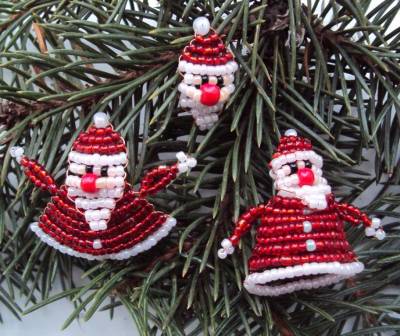 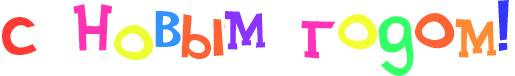